RTrack: RNN-Based Device-Free Motion TrackingWenguang Mao, Mei Wang, Wei Sun, Lili Qiu, Swadhin Pradhan, Yi-Chao ChenUT Austin
1
Smart Speaker
24% US households have smart speakers and 40% of them own multiple smart speakers

Speech-based interaction is used
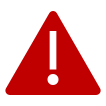 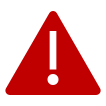 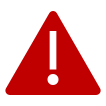 Quiet environments
Noisy environments
Complicated operations
2
Smart Speaker
24% US households have smart speakers and 40% of them own multiple smart speakers
Speech-based interaction is used



Gesture based interaction is needed
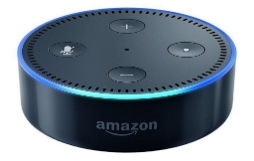 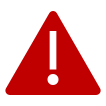 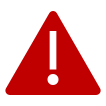 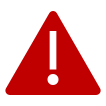 Quiet environments
Noisy environments
Complicated operations
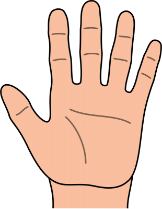 3
Acoustic Device-Free Tracking
Potentials


Problems
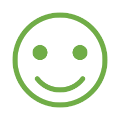 Privacy preserving
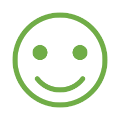 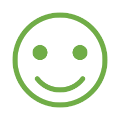 High accuracy
Low cost
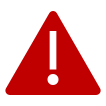 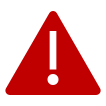 Limited working range
Not leverage the smart speaker setup
4
Why Limited Working Range
5
2D MUSIC
Leverage microphone array on smart speakers
Sending inaudible chirp signals
Mixing tx and rx chirps
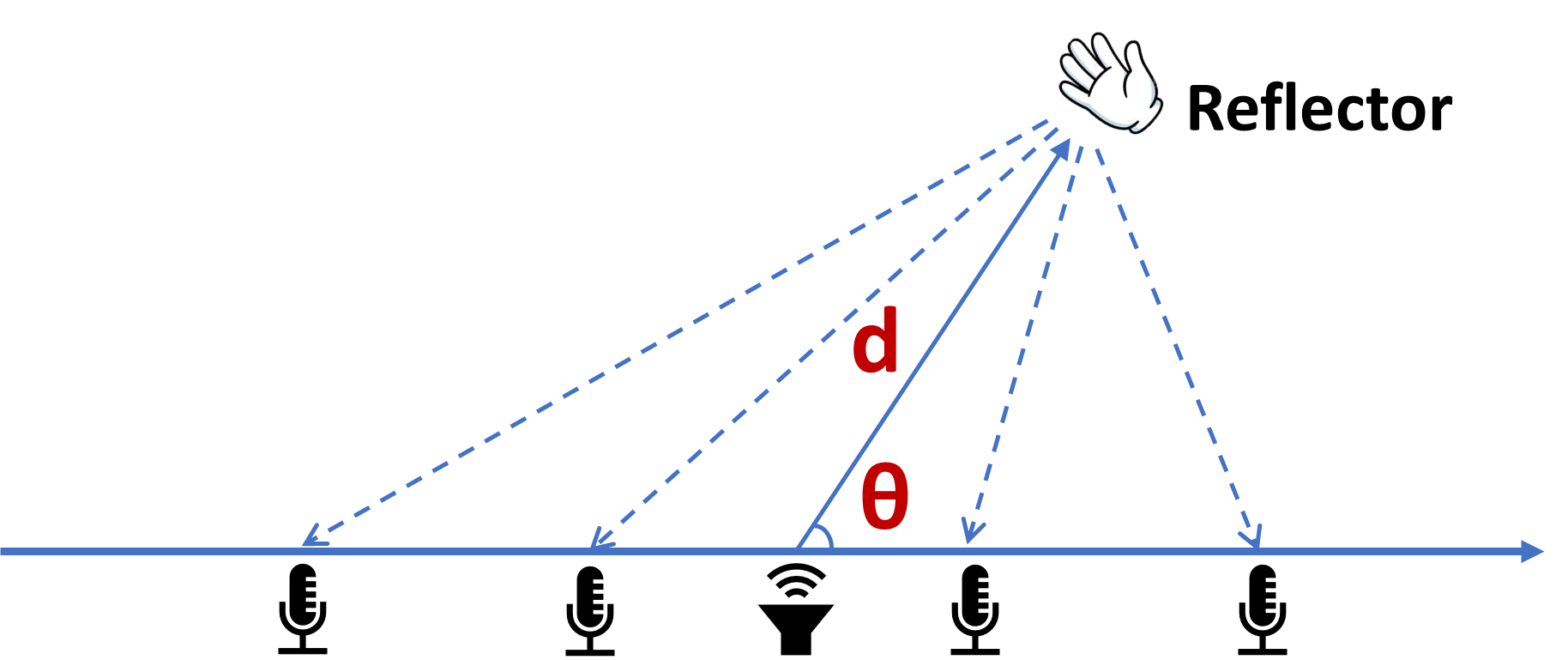 Time
Frequencies
MIC index
6
Our Signal Processing
2D profile enhancement
Time-domain beamforming
MIC placement design
Using middle chirps
Removing negative frequencies
Detect initial gesture and initialize tracking
7
2D Profiles
Our Signal 
processing
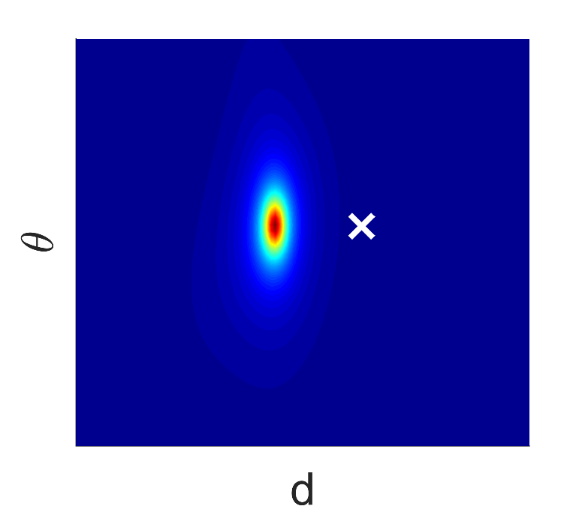 Audio signals
8
Under movement
Under noise
Under multipath
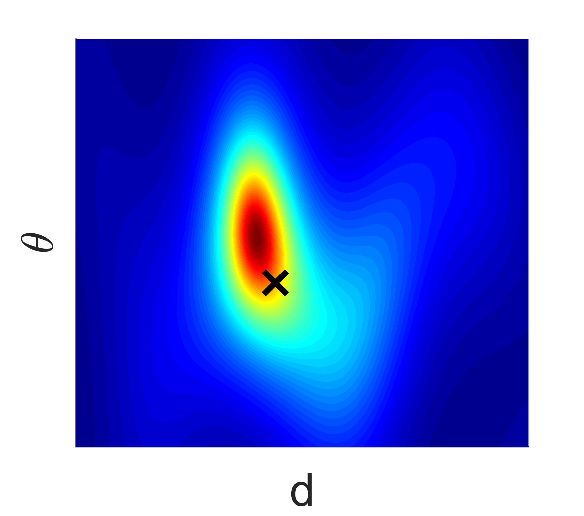 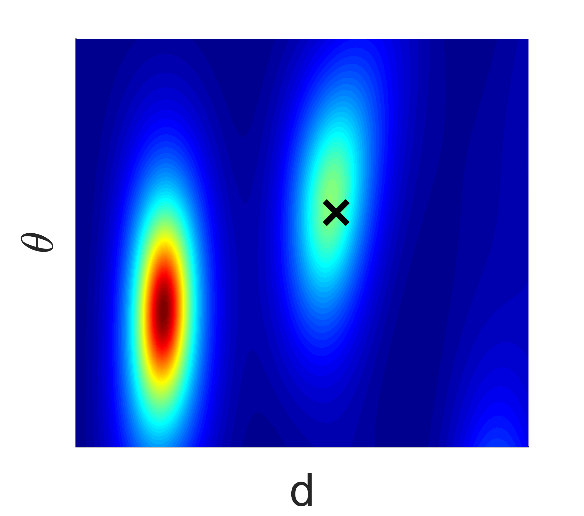 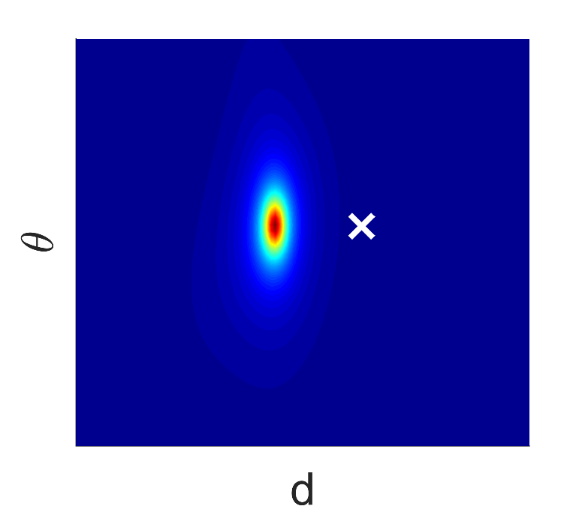 X is the ground truth position
Signal processing alone is not enough
9
Our Approach
RTrack
Target position
Received signals
Signal Proc.
RNN
Separate target reflection from others
Exploit temporal relationship
10
Applying RNN
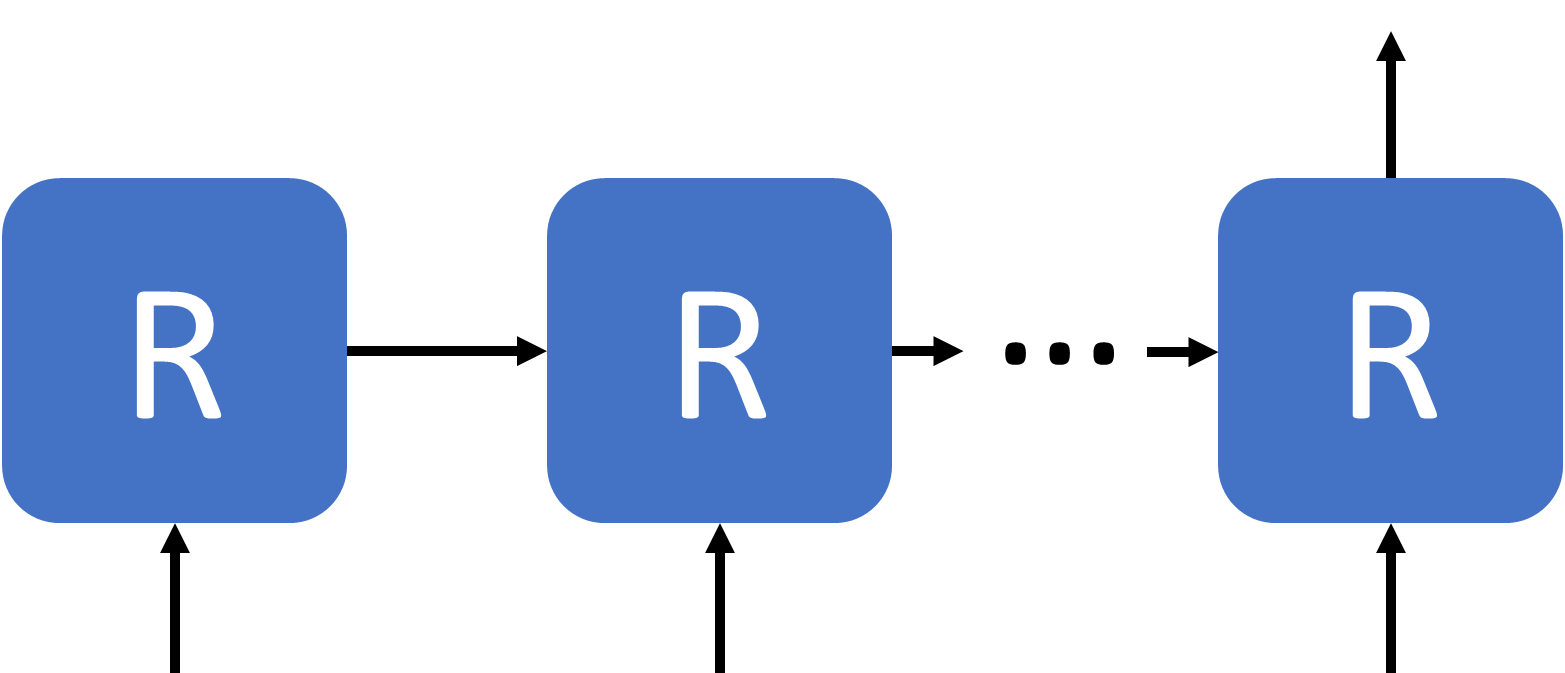 Current profile
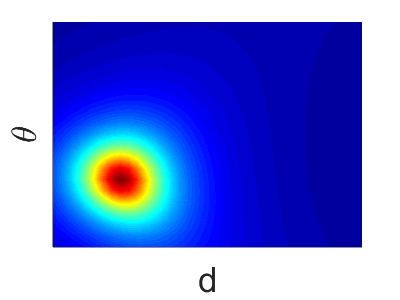 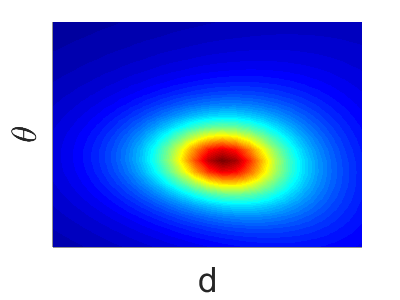 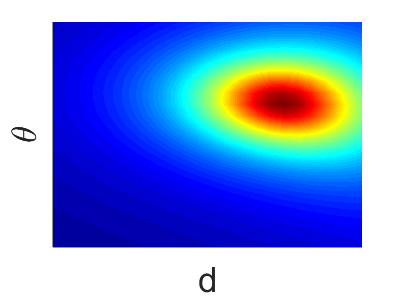 Recent profiles
11
Network Architecture
Dist & AoA
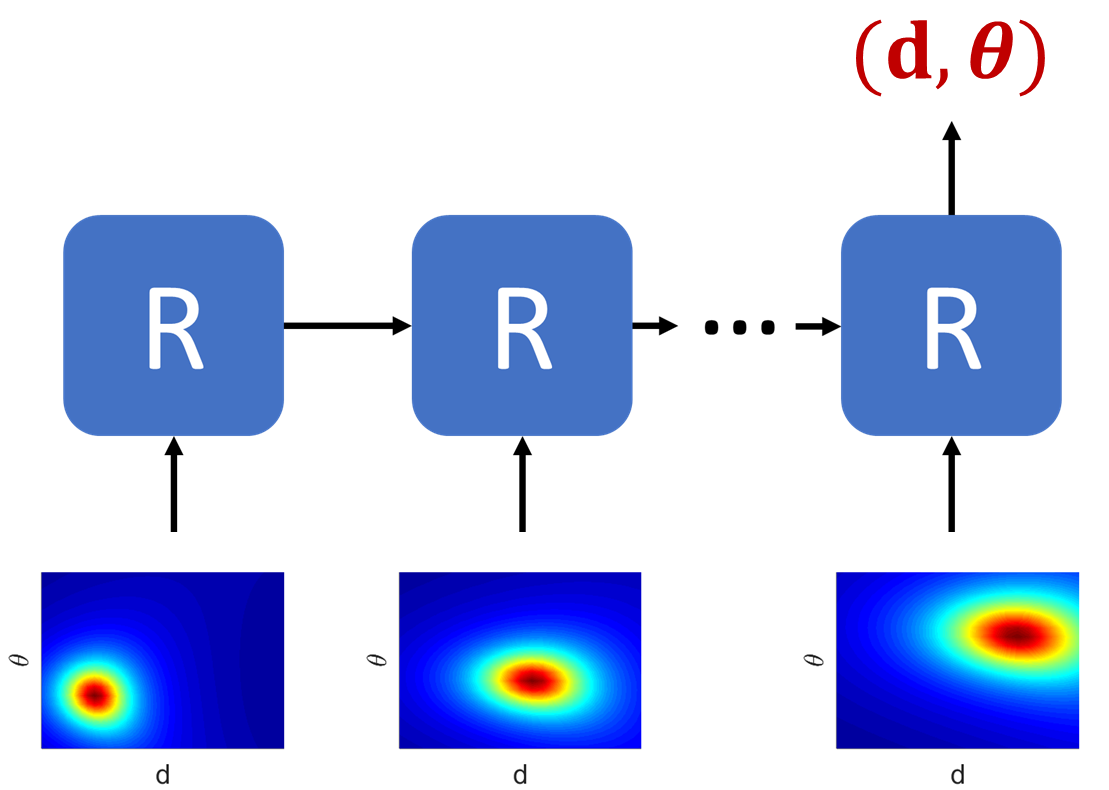 Context info.
C
O
H2
Prev. context
H1
R
P
Reduce the input size
Extract features
Combine features
2D profile
12
Context Layer
Consist of 5 neurons
13
Detection Window
Use a local profile near the target
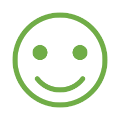 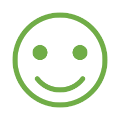 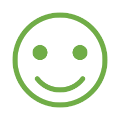 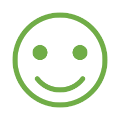 Isolate environment impacts
Save training efforts
Reduce computation cost
Support multiple users
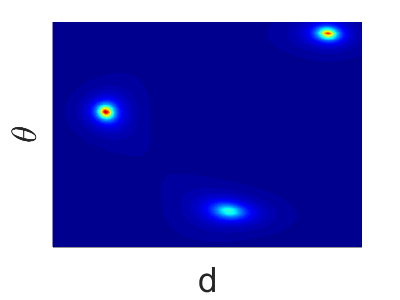 Detection window
14
Data Augmentation
Generate more training data with existing data
Our framework is easy to augment data
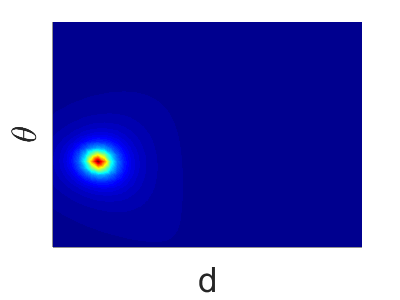 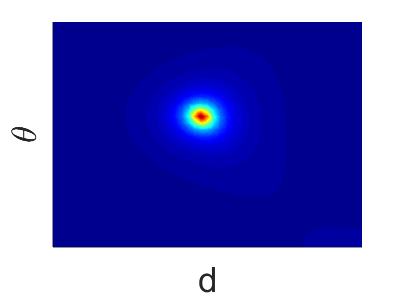 15
Implementation
Bela-based testbed
Training: 1 user, 1 location
Testing: 9 users, 4 locations
Ground truth: Leap motion
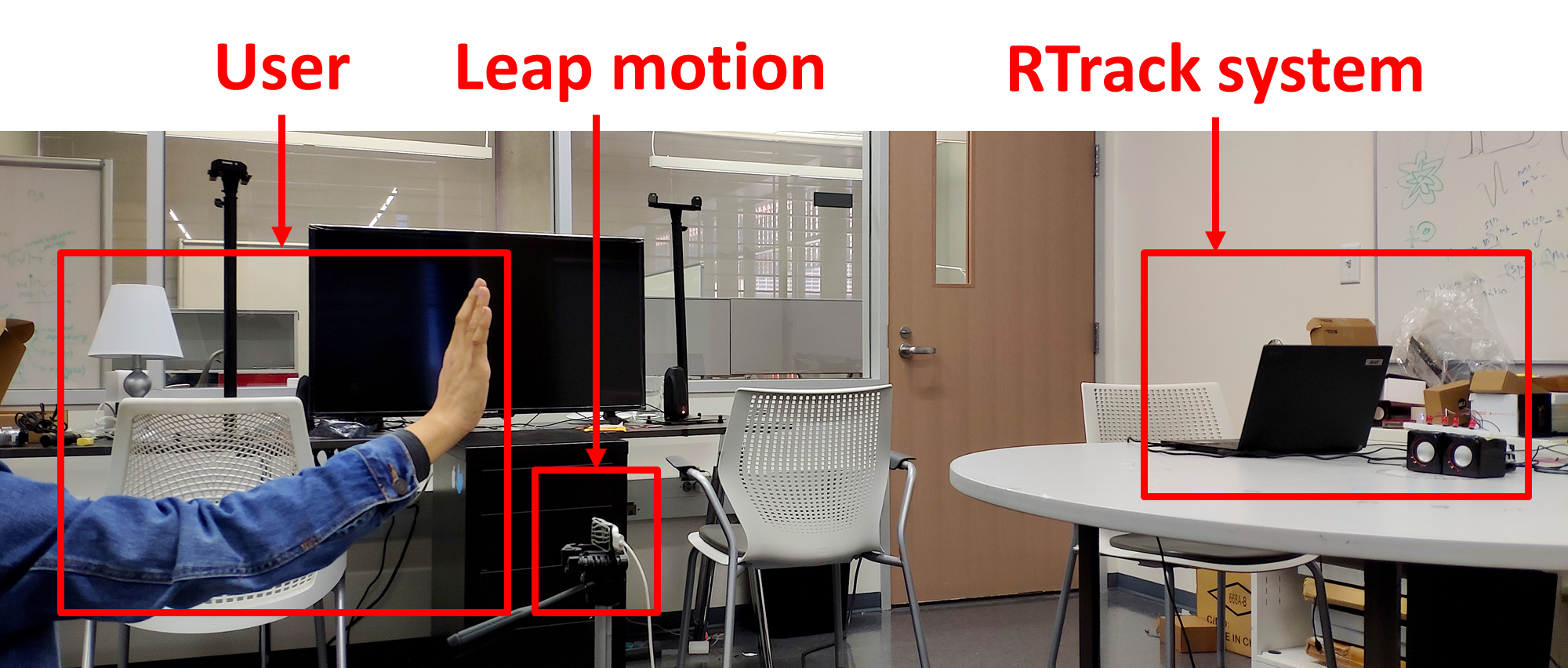 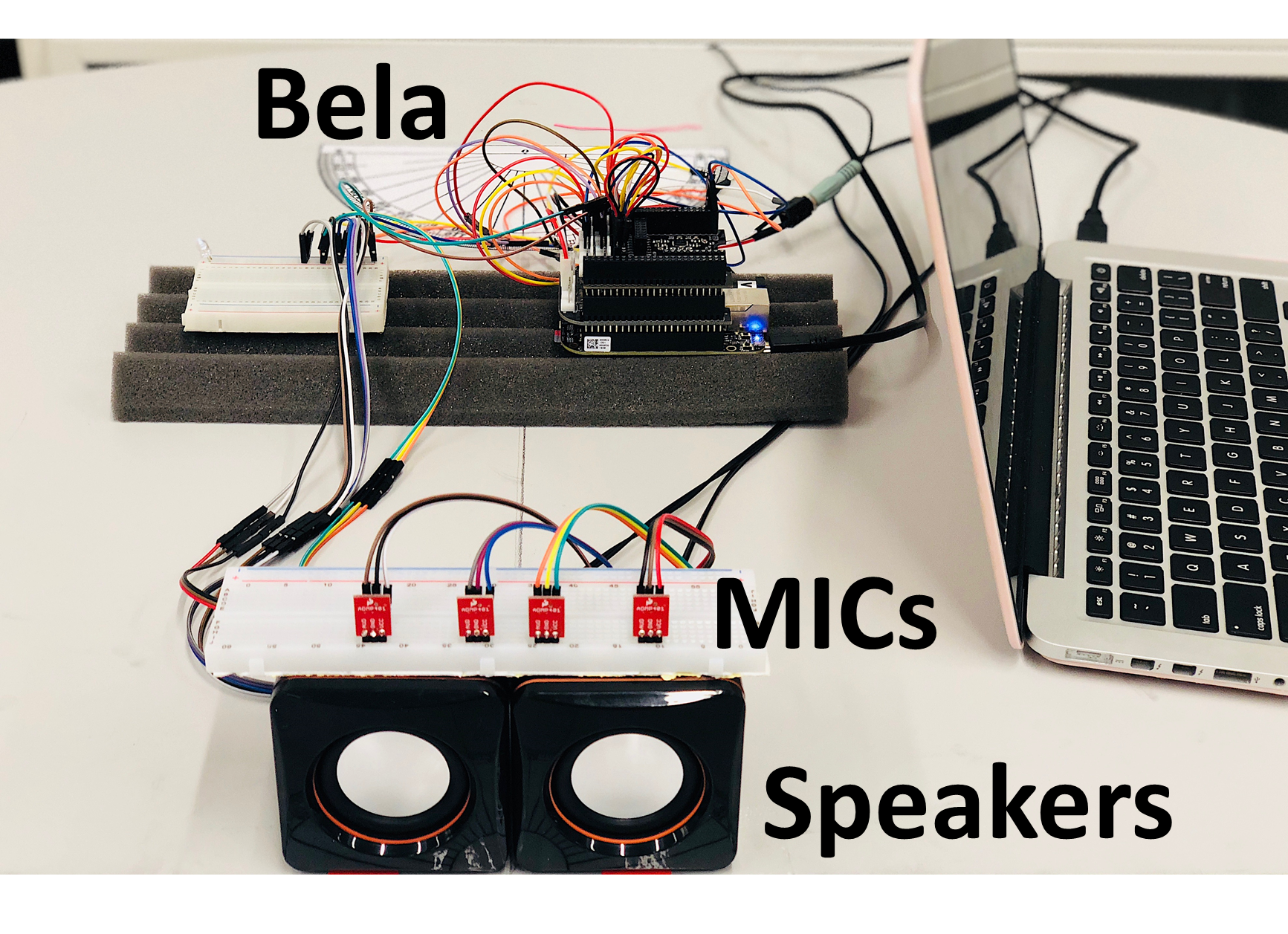 16
Evaluation
Drawing samples
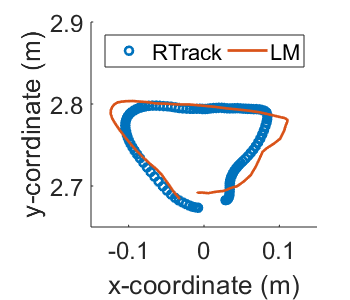 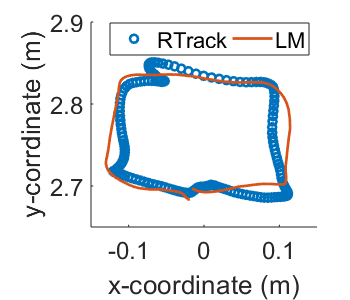 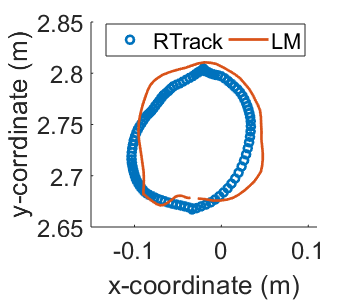 Accurately capture the hand movement pattern
17
Evaluation
Performance at different locations
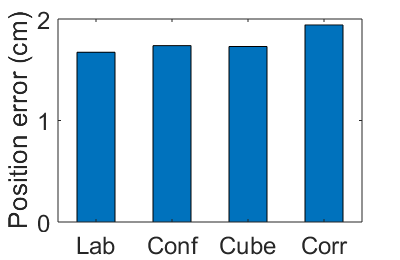 Robust to environments
18
Evaluation
Performance at different ranges
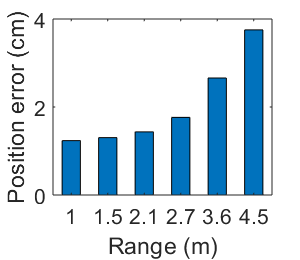 1 – 4 cm error within 4.5 m
19
Evaluation
Multi-user experiments
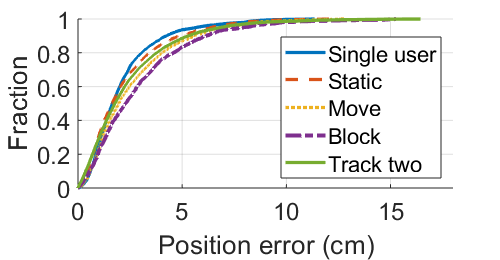 Effectively support multiple users
20
Evaluation
Comparison to baselines
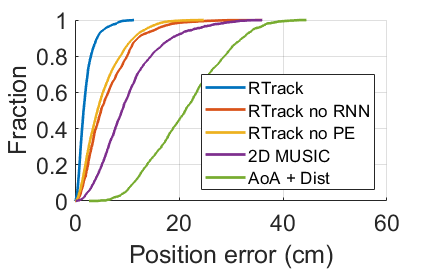 Outperform baseline approaches
Signal proc. and RNN both help
21
Video Demo
Existing Wireless Tracking
RF based tracking
60 GHz: MTrack@MobiCom’15
RFID: RF-IDraw@SigComm’14, RFind@MobiCom’17, TurboTrack@NSDI’19
WiFi: Chronos@NSDI’16, WiDraw@MobiCom’15, RFPose3D@SigComm’18
Acoustic based tracking
Device-based: AAMouse@MobiSys’15
Device-free: FingerIO@CHI’16, LLAP@MobiCom’16, Strata@MobiSys’17, VSkin@MobiCom’18
The first room-scale device-free acoustic tracking
23
Thank you!
lili@cs.utexas.edu